Maths Counts Insights into Lesson Study
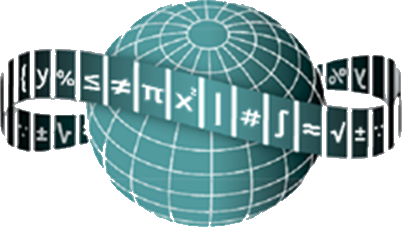 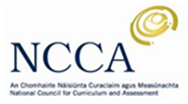 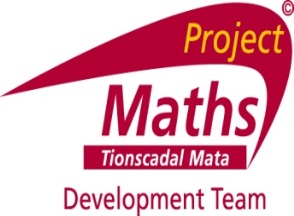 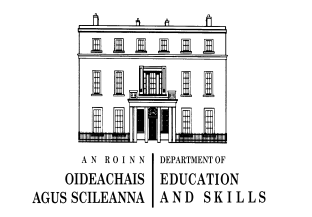 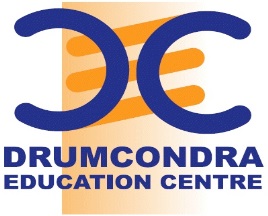 1
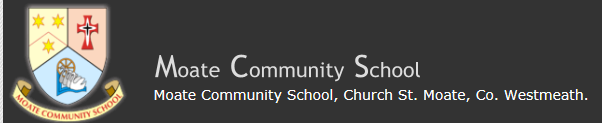 Presenter:	Gary Flanagan
Level: 		Junior and Senior Cycle
Title: 		
		‘Uses of Mind Maps in Mathematics’
2
Exercise
http://www.youtube.com/watch?v=Ahg6qcgoay4

Sometimes you get so focused on the detail, you miss important things that are happening
3
Today’s Theme
Approximately 65% of the population are visual learners. 

- Jonassen et al Mindtools (1998)
4
Insights into this Lesson Study
1)	 Introduction: ‘What is a Mind Map?’ and the Focus of the Concept
2) Student Learning: ‘What we learned about the students’ understanding based on this study’	(examples of work)
3) Teaching Strategies: ‘What we noticed from our own teaching from using Mind Maps. ’
4) Strengths and Weaknesses/Reflection of adopting Mind Maps.
5
1)Intro :What is a ‘Mind Map?’
A mind map is a diagram used to visually outline information.
Often created around a single word or text
Associated ideas, words and concepts are added.
6
Example: Geography
7
1) Introduction
How did we plan to teach mind maps?
Discussed the concept with my colleagues.
Sourced examples from other subjects.
Trialled the idea of Mind Maps with all teachers and all years.
Resources used:
A3 sheets.
Colour pens/pencils/markers.
Internet/ Mind map software.
Text book
8
1) Introduction
What did we hope the learning outcomes would be?	
Students actually display deep understanding of the topic in question using their mind map.
Students can apply their knowledge to develop a mind map. 
Students are able to present and explain their own work.
Students can further use this as a study tool
9
1) Introduction
Enduring understandings: 
	What do I want the students to take and keep with them for the future?

“How do we study for Maths?”
Create a habit.
Linking topics- have we seen some of this before!!
10
1) Introduction
Why did we choose to focus on this area?

Work colleagues in other subjects 
Review of any topic is highly important
Its not all about ‘The Test’, assessment can take many forms!!
11
2) Student Learning
Data Collected from the Lesson

Academic e.g. Samples of students’ work
Motivation
Social Behaviour
12
Statistics Mind Map JC
13
Statistics Mind Map JC
14
Statistics Mind Map LC
15
Calculus LC/OL
16
Calculus LC/OL
17
Calculus LC/OL
18
Geometry Mind Map 1st Year
19
Geometry Mind Map
20
Geometry Mind Map
21
Algebra Mind Map
22
Complex Number Mind Map
23
Probability Mind Map
24
2) Student Learning
Reflections on Student Learning : How did it go?
Initially they found the idea difficult.
Group/Paired work helped.
Certain topics were difficult to develop.
Students actually ENJOYED doing mind maps.
Its fully inclusive, students of all abilities can do a mind map.
My best students did not buy into the idea as enthusiastically and felt it was a waste of time!!
25
3) Teaching Strategies
Things to think about before you start

Create a template for weaker groups.
Use pairs or group-work to get students to generate discussion.
Perhaps reward best mind map with display on the wall or a small prize.
Let THEM make decisions!
26
TEMPLATE Probability
27
Template Probability
28
Template Probability
29
Inclusive
30
3) Teaching Strategies
We can use ICT quite effectively to display a topic using mind maps. 

[ demonstrate free mindmap app]


Demonstrate software
31
3) Teaching Strategies
Mind maps that are done as presentations on PREZI!!!!

[ Mind map using “Prezi” software]

These are just some useful tools that enhance the experience of visual learners.
32
3) Teaching Strategies
How did I engage and sustain students’ interest and attention during the lesson?

Trust the Students to try themselves.
Encourage discussion in groups or pairs.
Normally the fear of having to present to the class will ensure that they stay ON-TASK!!
Provide paper/colour for them to use (does it feel like Maths anymore??)
33
3) Teaching Strategies
What did I notice about my own teaching?
I would have told students to “study chapter 3”. Mind map is a more positive approach.
I do find that as a result of the mind map approach students are spending LONGER and being a little more thorough in revising.
And I as a teacher find myself discussing and reviewing topics more.
34
3) Teaching Strategies
Was it difficult to facilitate and sustain communication and collaboration during the lesson?
Prompting was needed to get started.
Very much ‘Student Led’.
Good idea to circle the room and ask “Why are you including/not including that?”
Always give students opportunity to present their interpretation of their mind map.
35
3) Teaching Strategies
How did I assess what students knew and understood during the lesson?

The quality of the mind map.
The quantity of the mind map.
The level of explanation that the student can give to their mind map.
36
3) Teaching Strategies
How did I put closure to the lesson?

Put best mind map on the wall.
Get students to put their mind maps into a folder.
If there is a related topic (Patterns & Line) use mind map to do a quick revision of related topic.
37
3) Teaching Strategies
What understandings have I developed regarding teaching strategies for this topic as a result of my involvement in Lesson Study?
Need to allow more time at the start of the lesson to enable students to develop a clear understanding of the task required.
Classroom will be noisy – but that’s OK!
Encourage more student/ teacher and student/student discussion
38
4) Strengths & Weaknesses
Strengths & Weaknesses of this lesson Study
	Strengths
Can be adopted to any topic (or subject).
Gets students to make decisions on what they feel the most important facets to the topic are.
Students take more ownership of their work.
One page per topic is a great study aid.
I feel that there is an improvement in tests as a result of doing a mind map.
39
4) Strengths & Weaknesses
Strengths & Weaknesses of this lesson Study
	Weaknesses
Weaker students copy and paste from textbook.
Sometimes students overcomplicate their mind maps.
Not for everyone.
40
4) Reflections on the Lesson
Reflections on our Teaching Strategies: What we noticed about our own teaching

Referring to mind maps when doing revision.
Prompting helps get things moving but doesn’t benefit student’s OWN learning.
Spent more time reviewing topics than what we normally would.
Sometimes had to subdivide topics.
41
Reflections on Lesson Study Process
As a mathematics team how has Lesson Study impacted on the way we work with other colleagues?
The concept of mind maps was originally introduced to us by the English department.
We are now more open to teaching strategies used by other departments in the school
We collaborate much more and have set up a central repository online for the sharing of resources
42
Reflections on Lesson Study Process
Personally, how has Lesson Study supported my growth as a teacher?
I communicate more with my students
I don’t mind having a noisy classroom
I reflect more on lessons
I discuss best practice more often with my colleagues
BUT……………………………………….
43
Summary
………………………………….CONFESSION!!!!!!!

As a higher level Maths teacher when I first saw mind maps I dismissed them!

However now I mind map EVERYTHING!!
So my advice is....
44
45